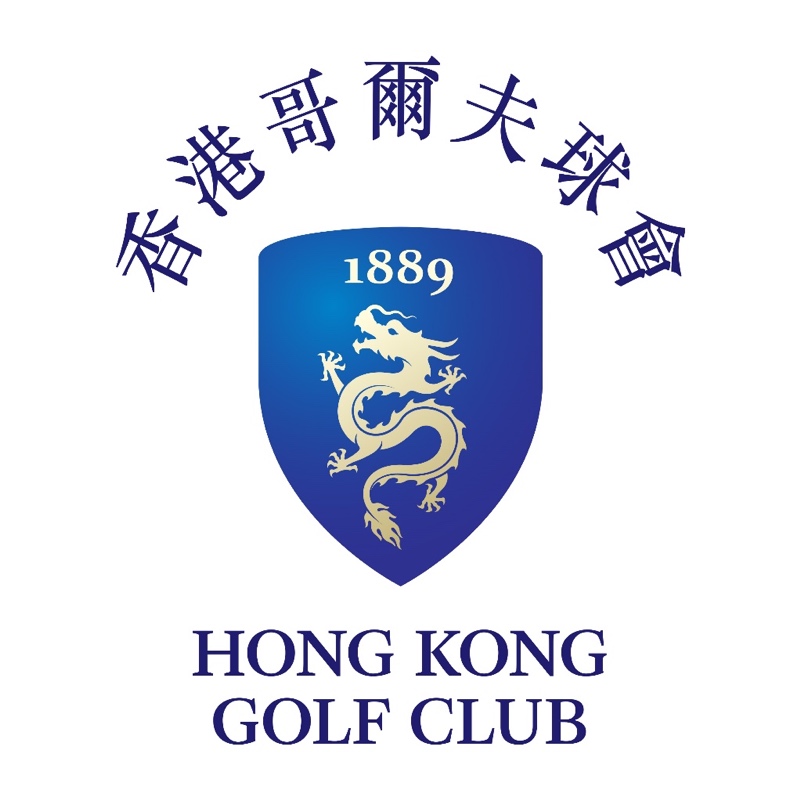 Old•New•Eden 
O.N.E. living heritage
Representation in respect of The Draft Fanling/Sheung Shui Extension Area OZP No. S/FSSE/1
June 2023
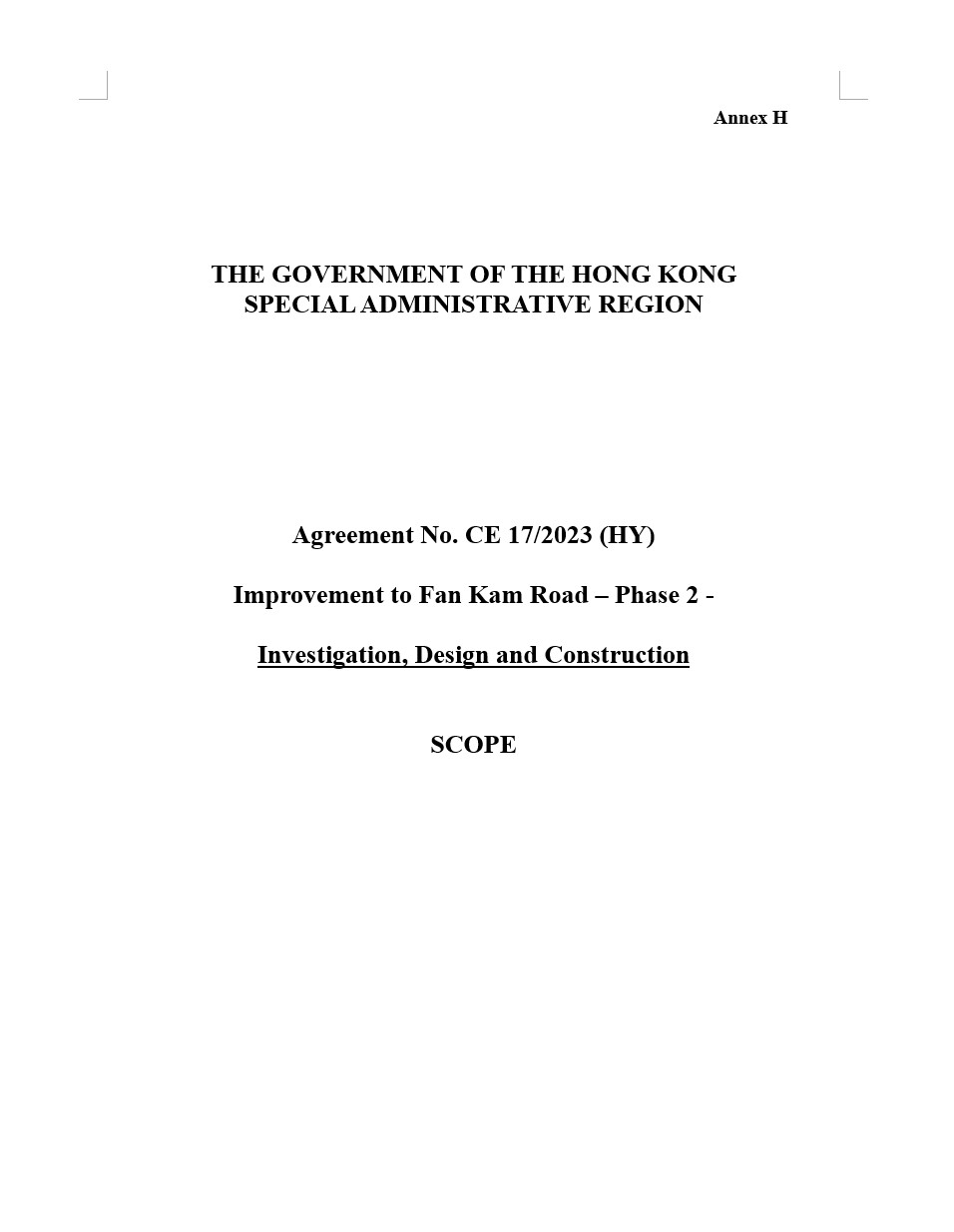 Invitation for technical and fee proposals issued 25 May 2023 by HyD.
14 Jun 2023 Chair/DPO said “we are leaving space on the north strip 10 m wide, and if necessary will expand the road but there’s no Highways Department timetable”.
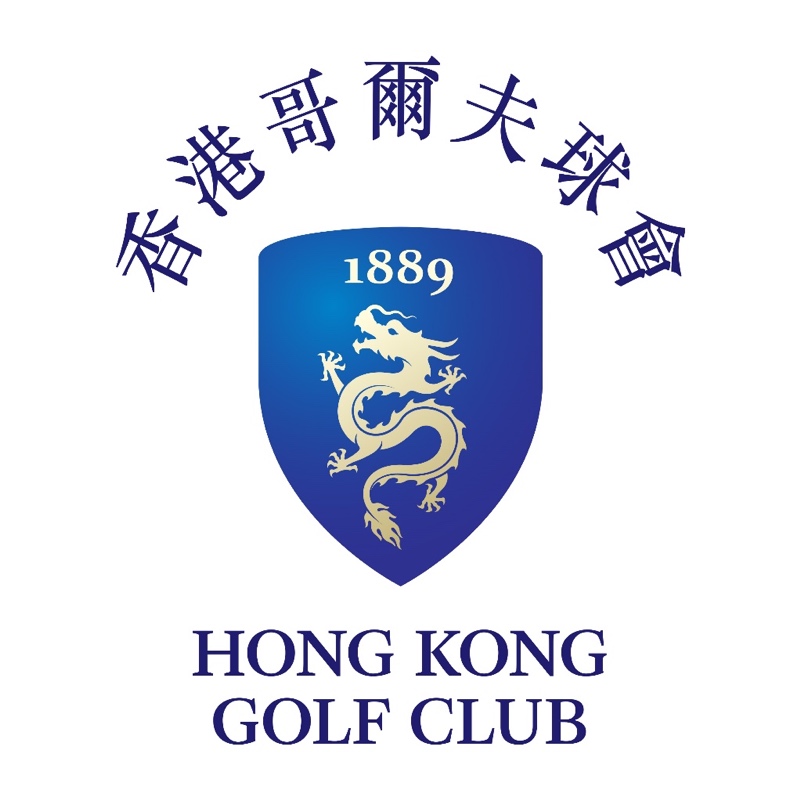 O.N.E. living heritage
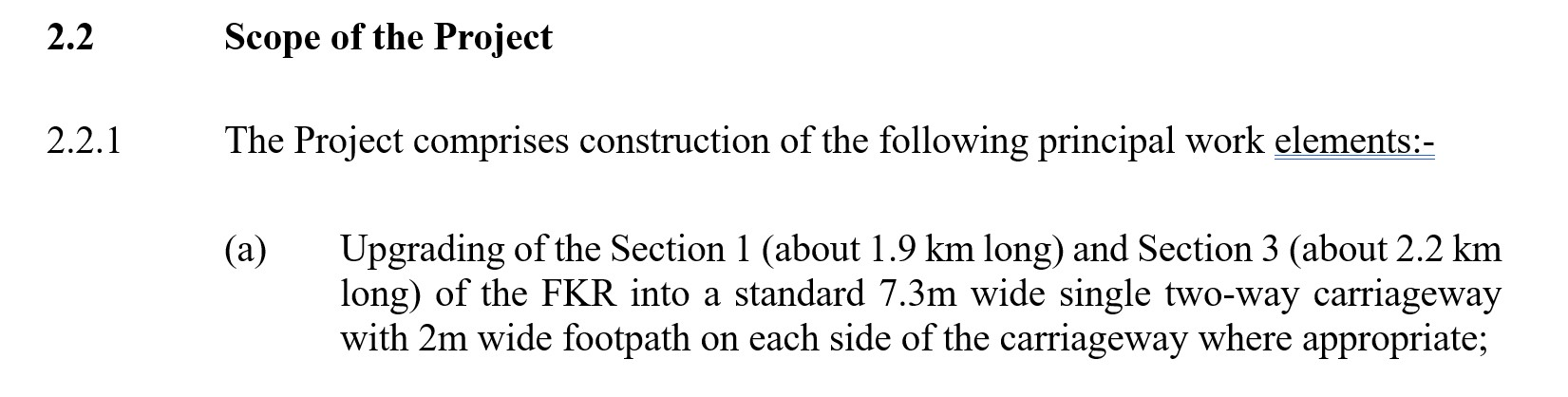 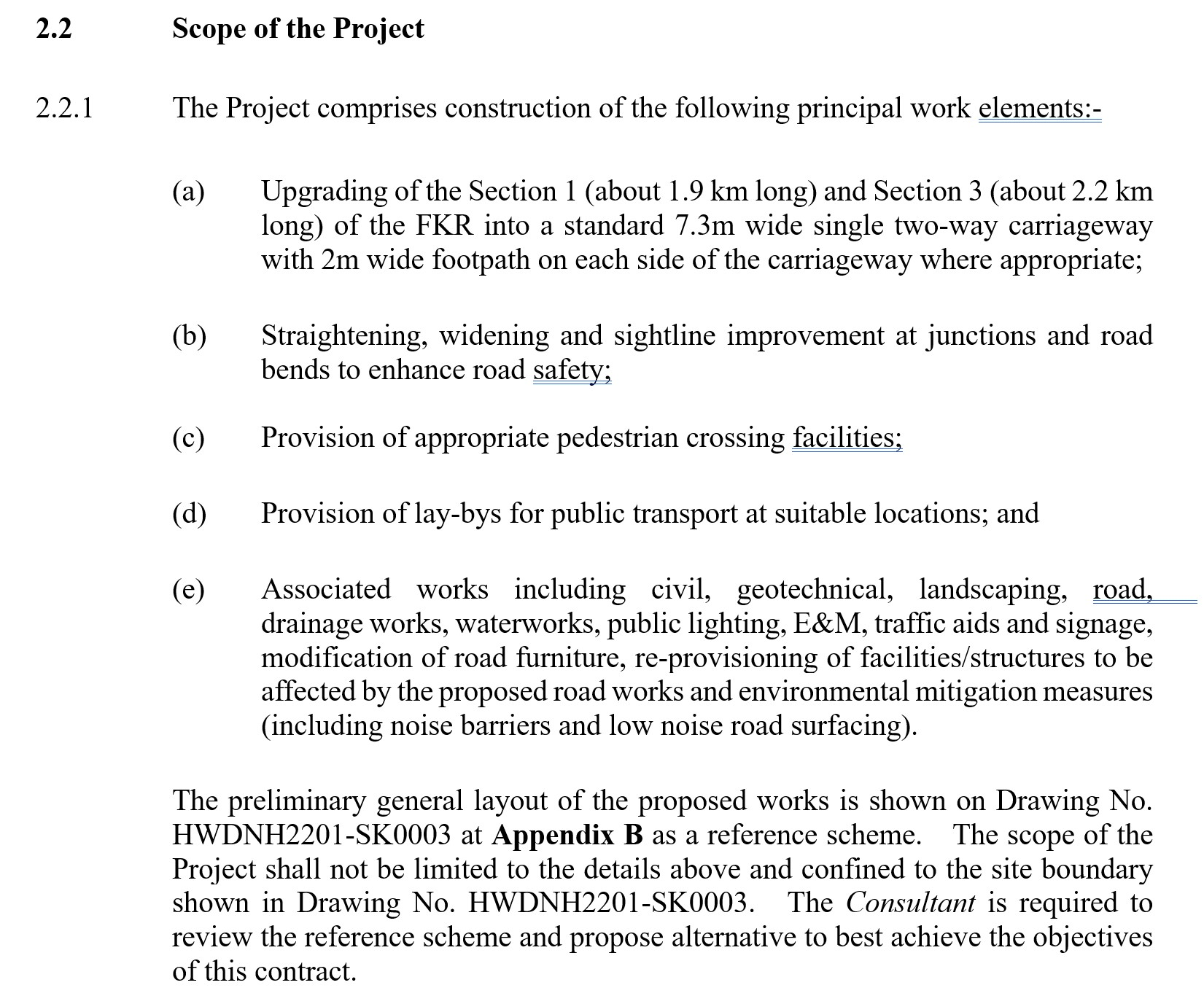 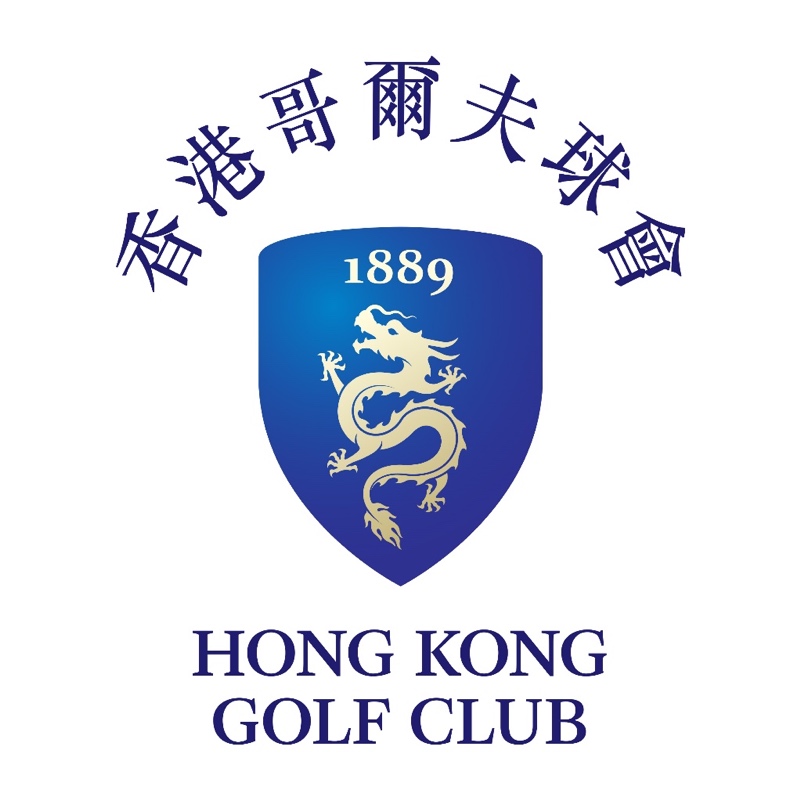 O.N.E. living heritage
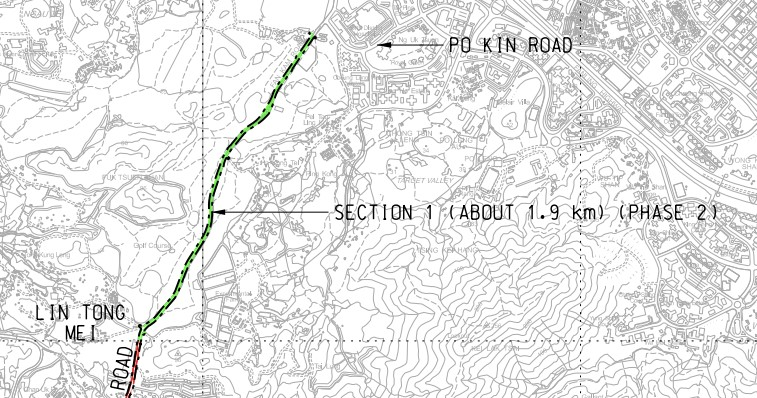 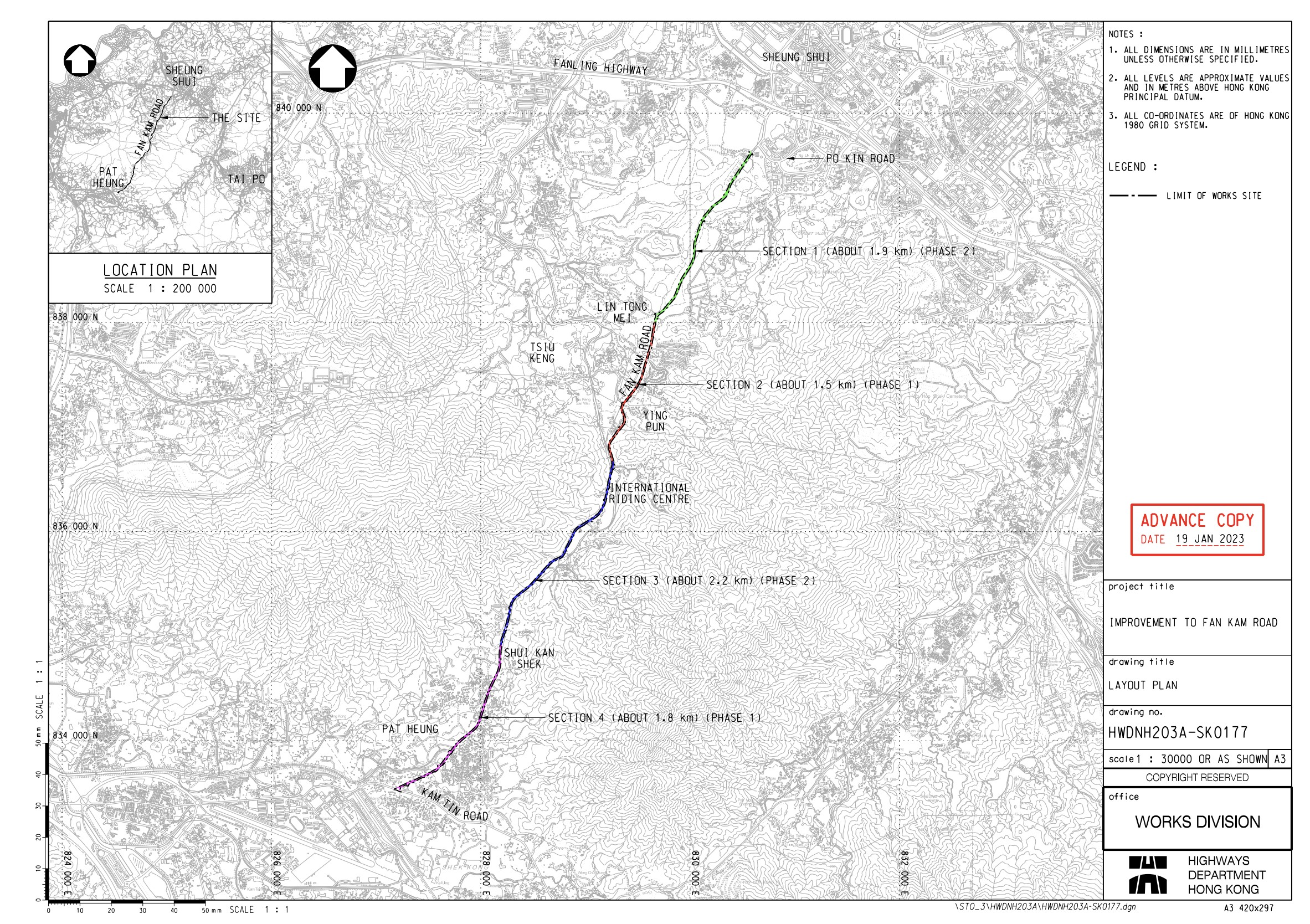 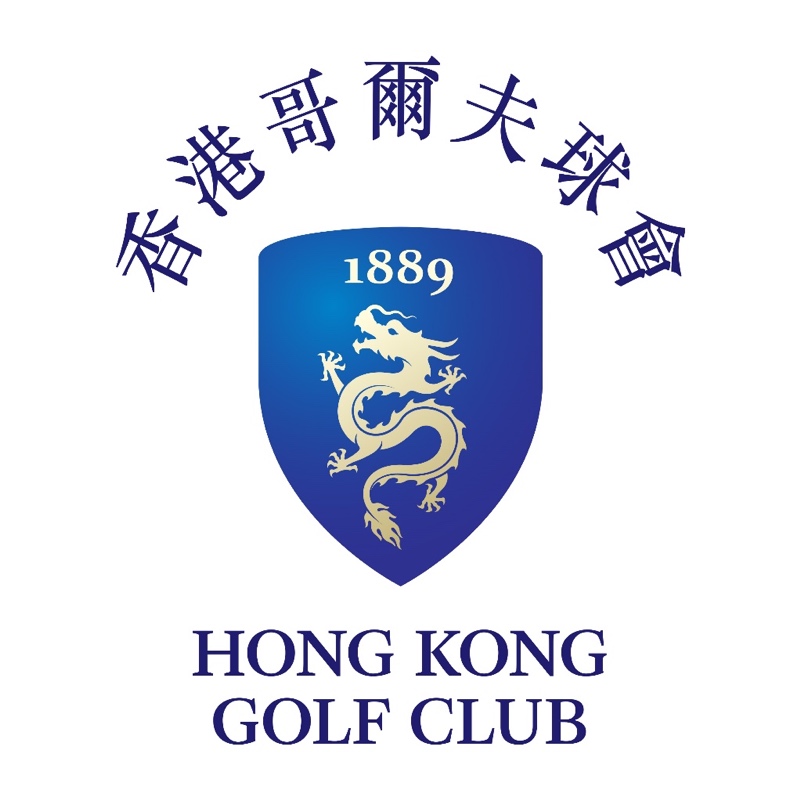 O.N.E. living heritage